ВСОКО в организации дополнительного образования детей
Савиных Галина Петровна
Galina@prosegment.ru
Обязательность ВСОКО
С 2015 по 2017 г. число организаций ДОД увеличилось на 24 226, или более чем на 75% 
(см. «Дополнительное образование в России: единое и многообразное»/ под. ред. С.Г. Косарецкого)
Пункт 13 статьи  28 ФЗ-273 устанавливает компетенцию «обеспечения функционирования внутренней системы оценки качества общего образования (ВСОКО)» для всех типов образовательных организаций
Пункт 29 статьи 2 ФЗ-273 определяет качество образования как «комплексную характеристику образовательной деятельности и подготовки обучающегося, выражающая степень их соответствия федеральным государственным образовательным стандартам, образовательным стандартам, федеральным государственным требованиям и (или) потребностям физического или юридического лица, в интересах которого осуществляется образовательная деятельность, в том числе степень достижения планируемых результатов образовательной программы»
Указ Президента РФ от 7 мая 2018 года № 204: «обеспечение глобальной конкурентоспособности российского образования, вхождение Российской Федерации в число 10 ведущих стран мира по качеству общего образования»
Назначение ВСОКО
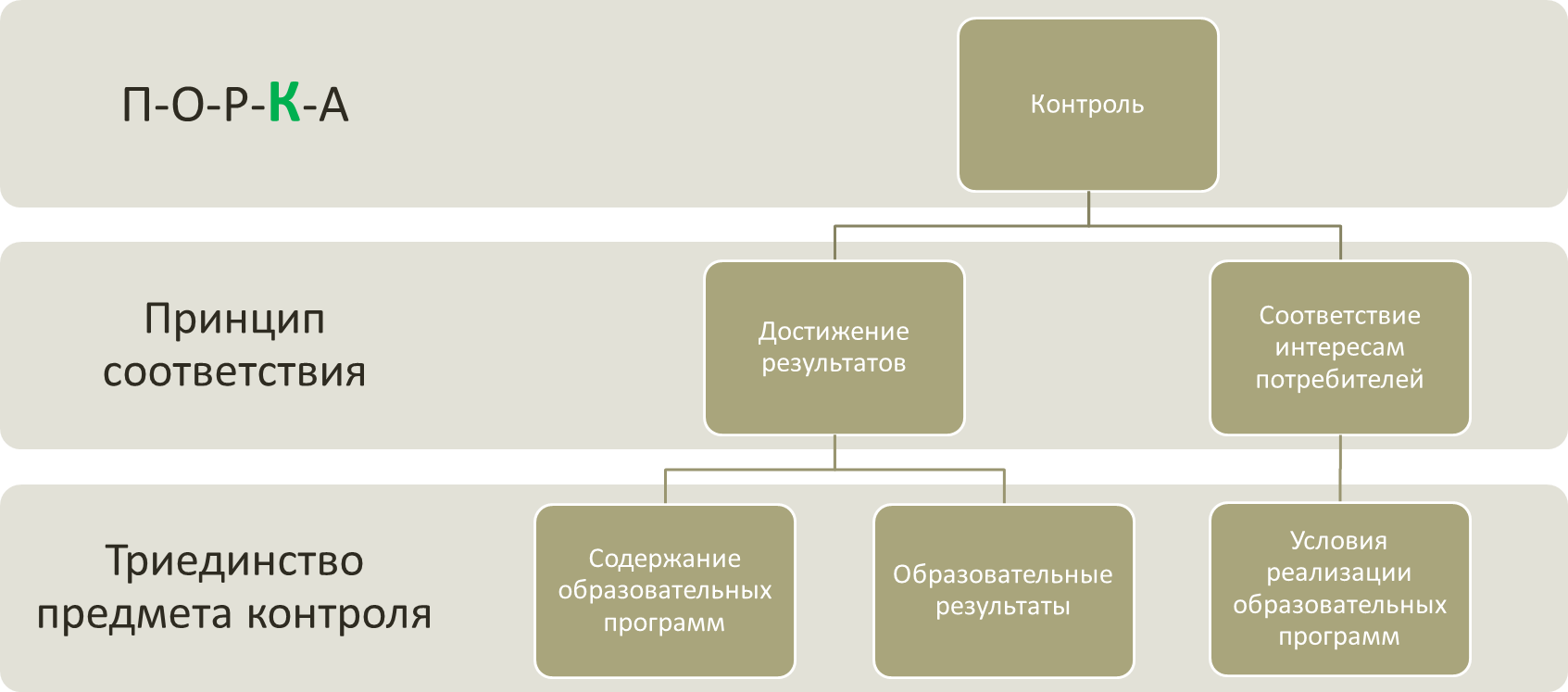 Предмет ВСОКО
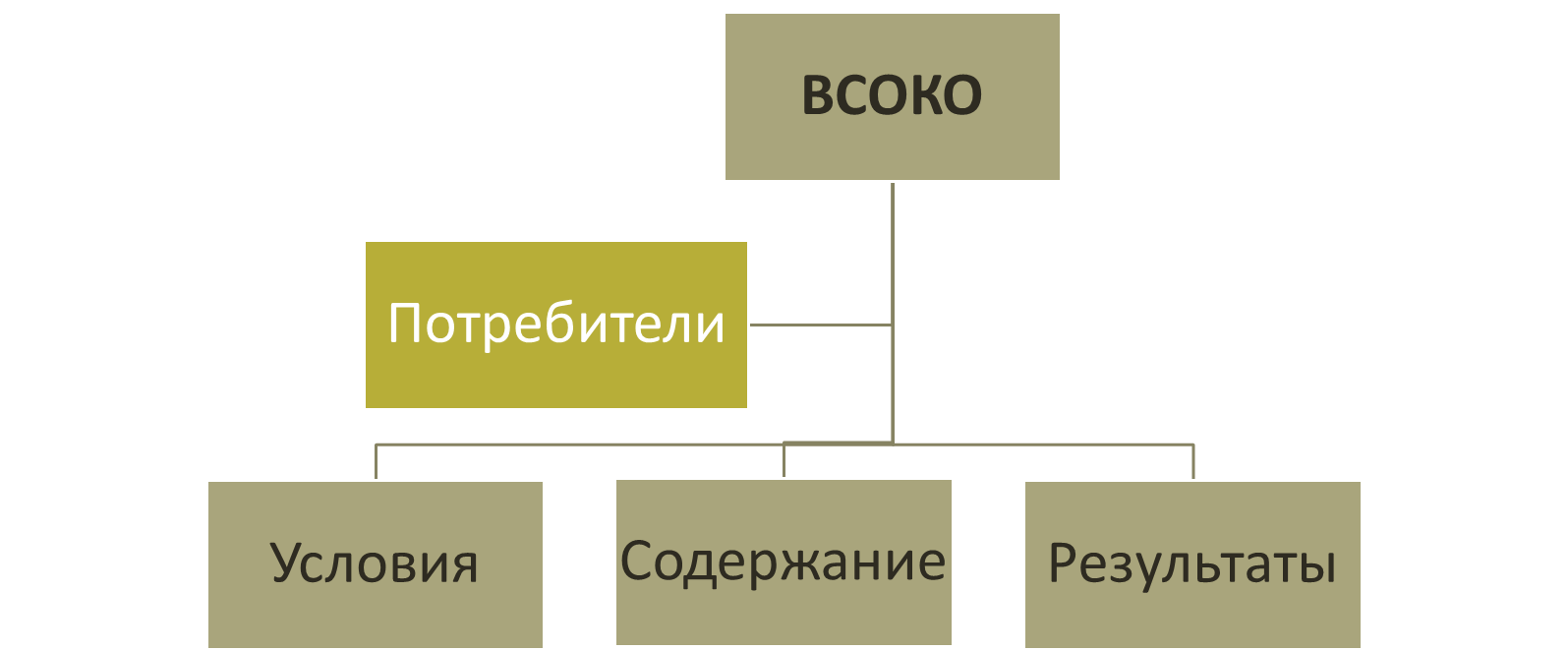 Пункт 9 части 2 ФЗ-273: «образовательная программа - комплекс основных характеристик образования (объем, содержание, планируемые результаты), организационно-педагогических условий и в случаях, предусмотренных настоящим Федеральным законом, форм аттестации, который представлен в виде учебного плана, календарного учебного графика, рабочих программ учебных предметов, курсов, дисциплин (модулей), иных компонентов, а также оценочных и методических материалов»

!! Различаем текущий контроль, промежуточную аттестацию и итоговое оценивание
Ориентиры (?) ВСОКО
Из ФП «Успех каждого ребенка»
формирование эффективной системы выявления, поддержки и развития способностей и талантов у детей и молодежи, основанной на принципах справедливости, всеобщности и направленной на самоопределение и профессиональную ориентацию всех обучающихся 
80% детей в возрасте от 5 до 18 лет охвачены дополнительным образованием 
245 детских технопарков «Кванториум» и 900 тыс. новых ученико-мест дополнительного образования 
во всех регионах функционируют региональные центры выявления и поддержки детей, проявивших выдающиеся способности
Дефициты ВСОКО
Планировать и формулировать результаты конкретно под содержание программы
Учитывать особенности дополнительного образования, не «копировать» ФГОС общего образования
Соотносить планируемые результаты с уровнем программы
Различать текущий контроль, промежуточную аттестацию и итоговую оценку 
Оценивать именно то, что запланировано в рамках каждого вида оценивания
Организовывать мониторинг индивидуального прогресса обучающихся
Проявление дефицитарности ВСОКО (пример НЕ для подражания):
Программа «ЖУРНАЛИСТИКА И МЕДИАТЕХНОЛОГИИ» (для обучающихся 14 – 17 лет; 648 часов)
«Результативность программы проверяется регулярно раз в месяц. Формы проверки: 
выпуск газет;
создание видеорепортажа;
создание выпусков телепроектов;
создание контента для интернет-журнала;
другие творческие задания; 
участие в профессиональных конкурсах»
Что делать?
Различать виды оценивания, т.к. итоговые проекты, конкурсы не дают представления о движении к результату; текущий контроль и промежуточная аттестация необходимы так же, как итоговая оценка
 «Отмерять» предмет контроля и оценки не годами, а темами (содержанием)
 Добиваться единых подходов к организации и проведению текущего контроля и промежуточной аттестации обучающихся
 Показывать, как текущие и промежуточные результаты обеспечивают итоговый результат (конкурс, проект)
 Более последовательно реализовать принцип соответствия, установленный ФЗ-273
89162496774Galina@prosegment.ru
Благодарю за внимание!

Буду рада сотрудничеству по проблематике ВСОКО